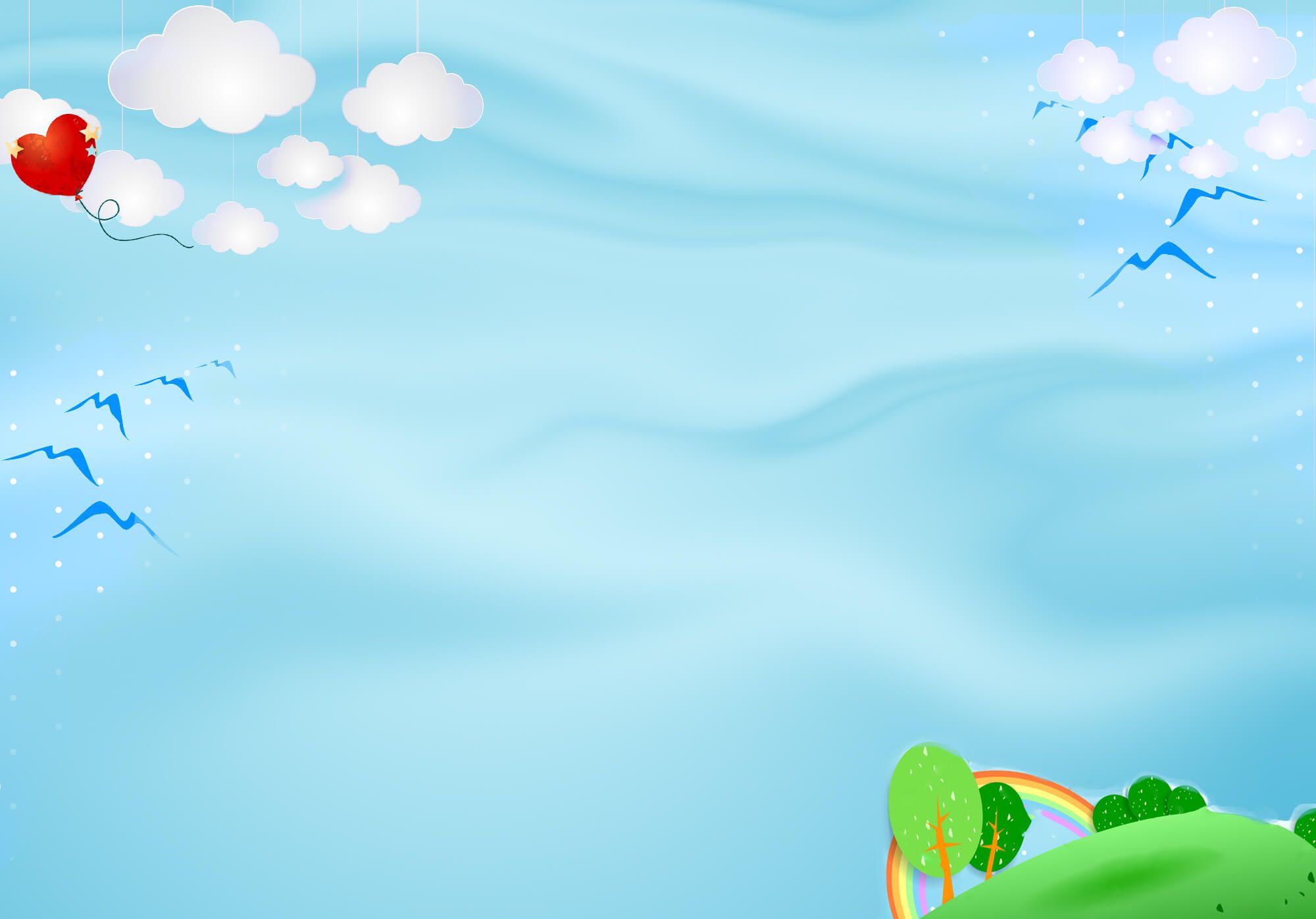 Ủy Ban Nhân Dân Quận Long Biên
Trường mầm non Đức Giang
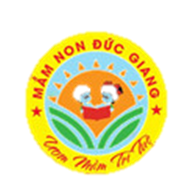 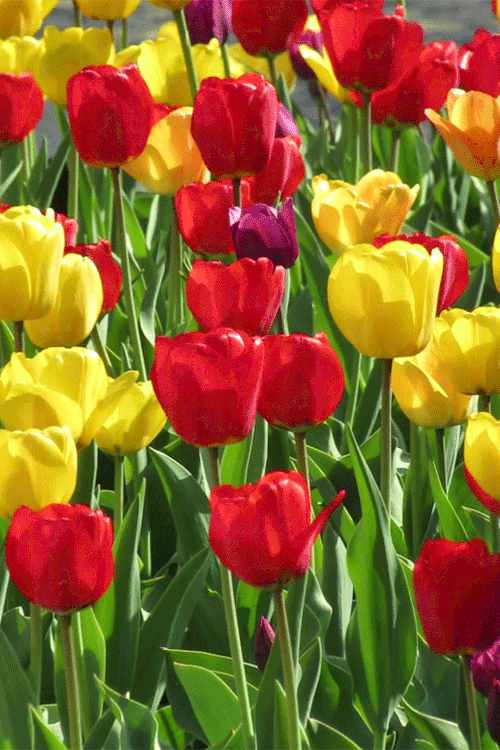 Đề tài: Nhận biết phân biệt Một và nhiều
Lứa tuổi 24 – 36 tháng
Giáo viên: Phạm Thị Châm
Năm học: 2021 - 2022
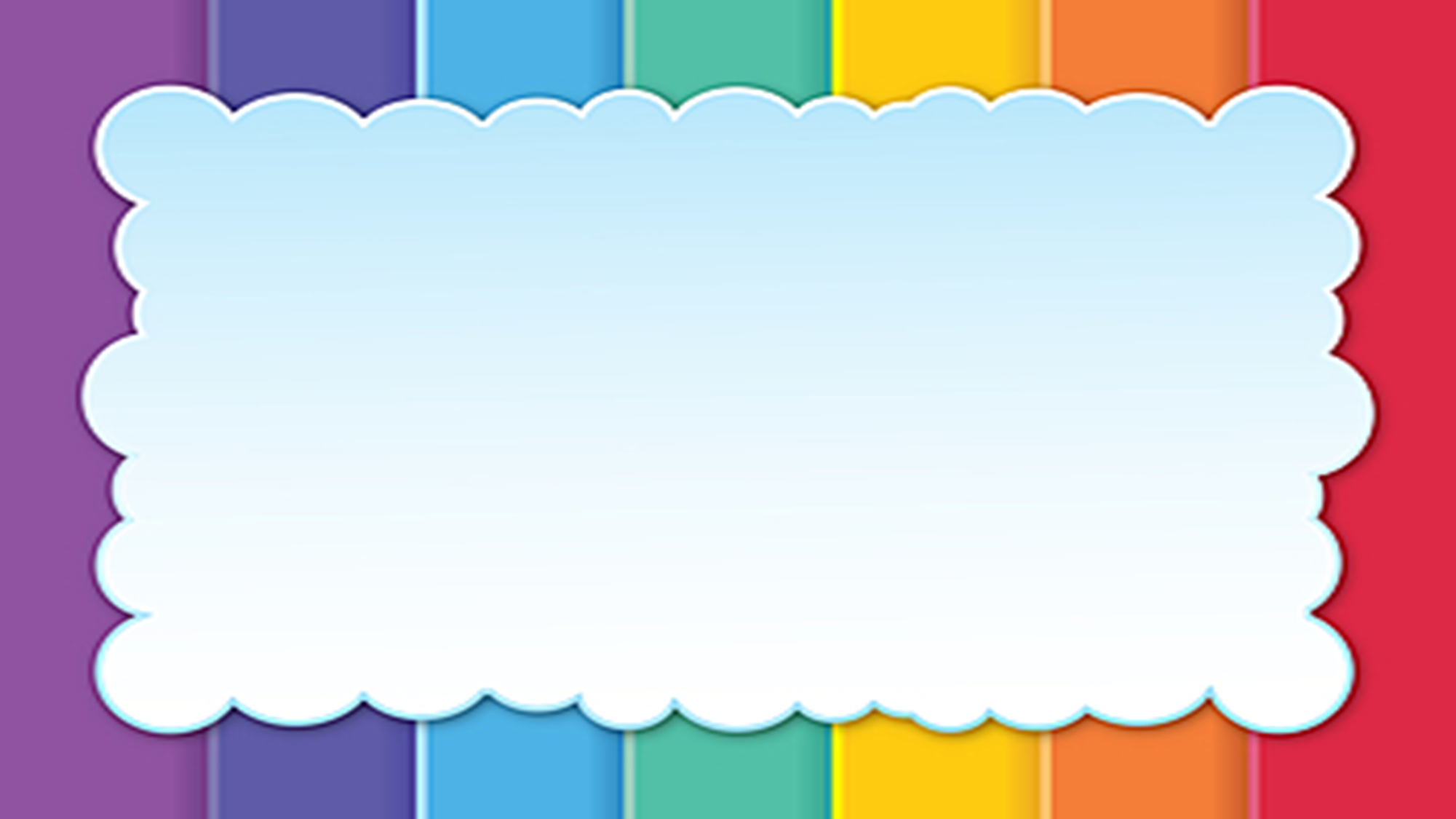 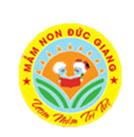 MỤC ĐÍCH – YÊU CẦU
1. Kiến thức:
- Trẻ nhận biết được một hoặc nhiều con vật và biết cách sử dụng đúng từ một và nhiều.
- Hình thành cho trẻ biểu tượng 1 và nhiều

2. Kỹ năng:
- Trẻ có kỹ năng nhận biết các nhóm đối tượng có số lượng một và nhiều. Trẻ nói đúng từ chỉ số lượng một và nhiều
- Rèn trẻ chơi trò chơi đúng yêu cầu của cô.

3. Thái độ:
- Trẻ hứng thú tham gia hoạt động.
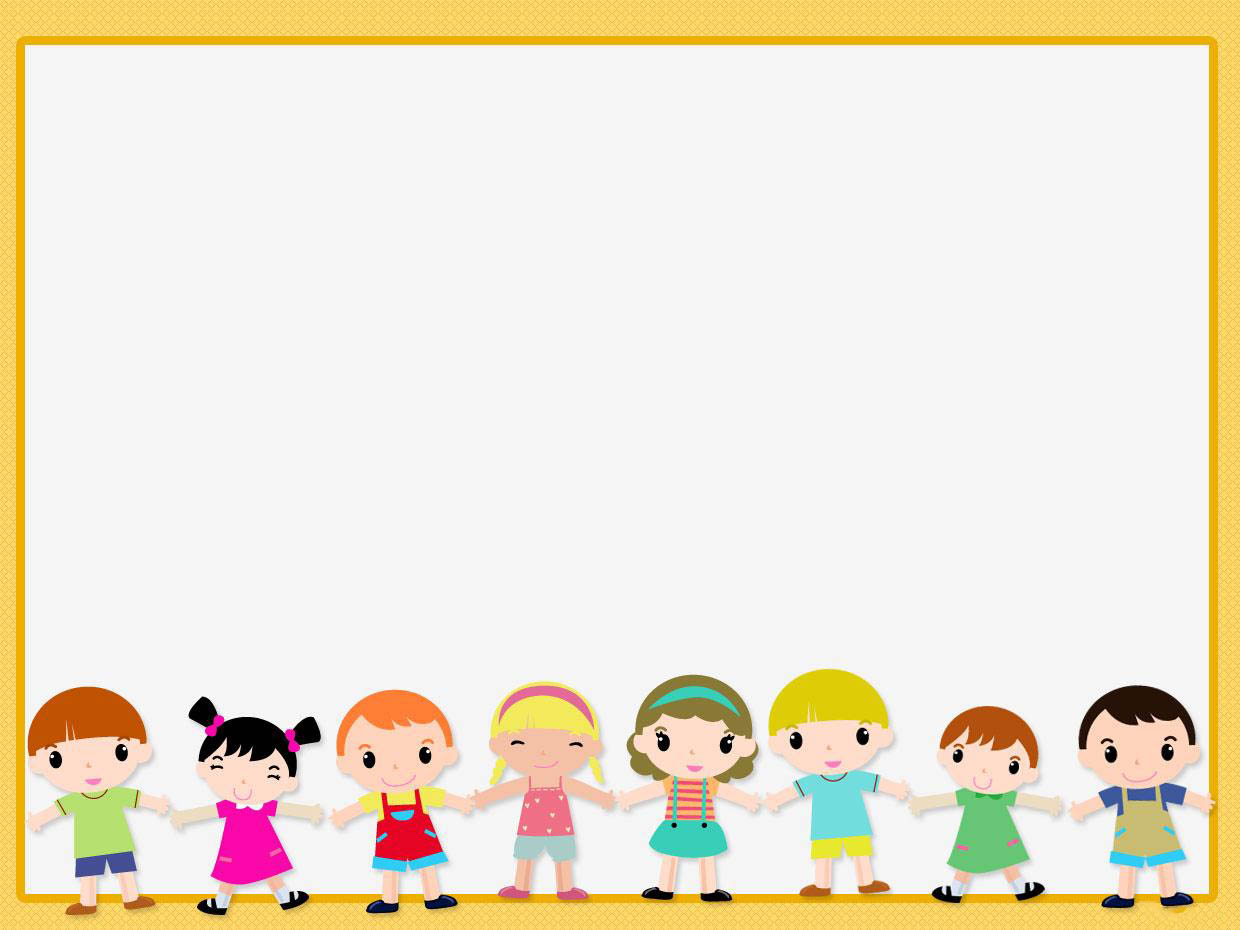 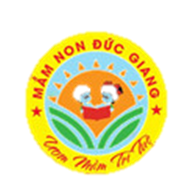 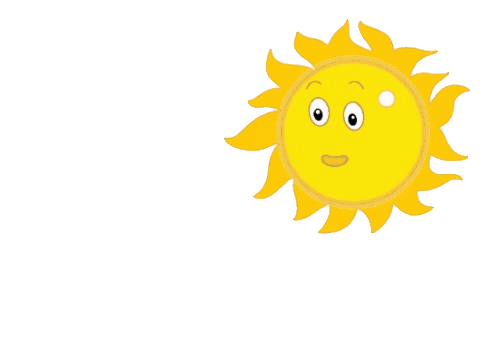 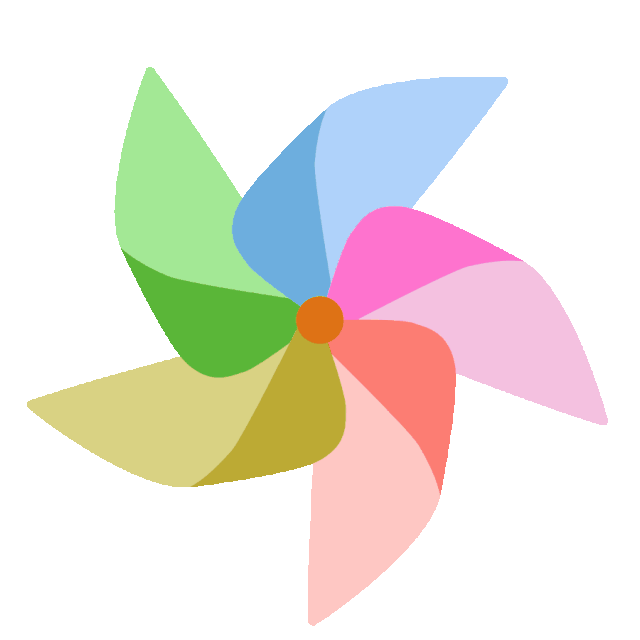 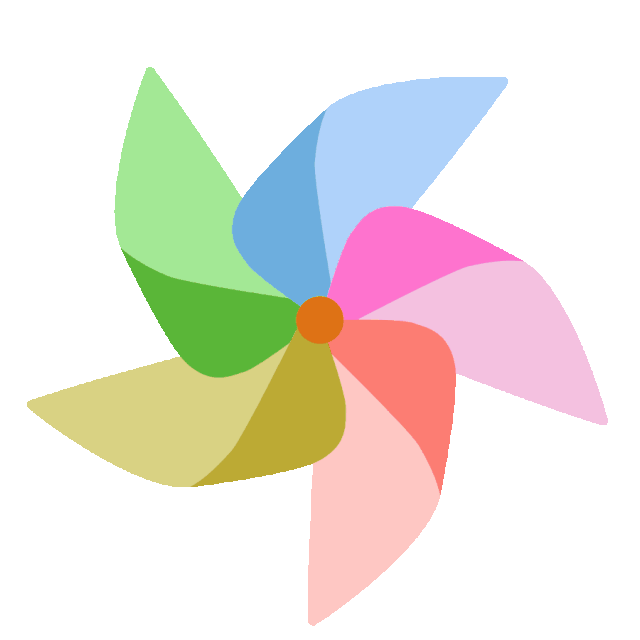 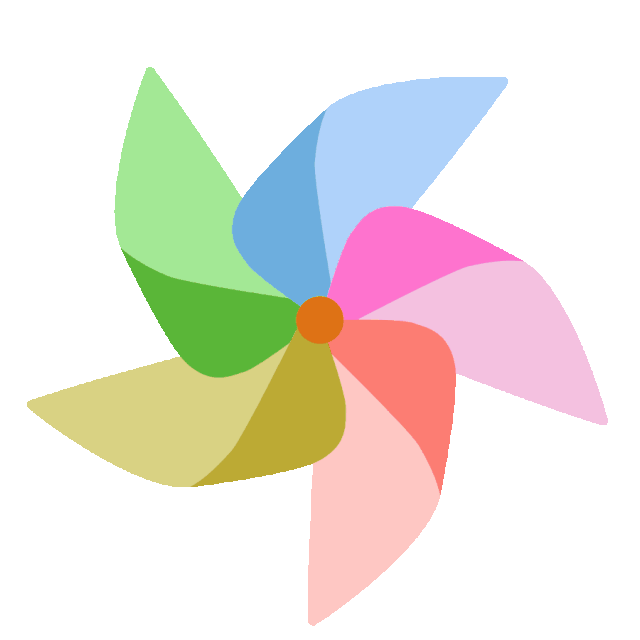 Bài hát: Trời nắng trời mưa
Sáng tác: Đặng Nhất Mai
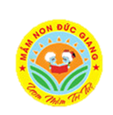 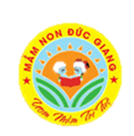 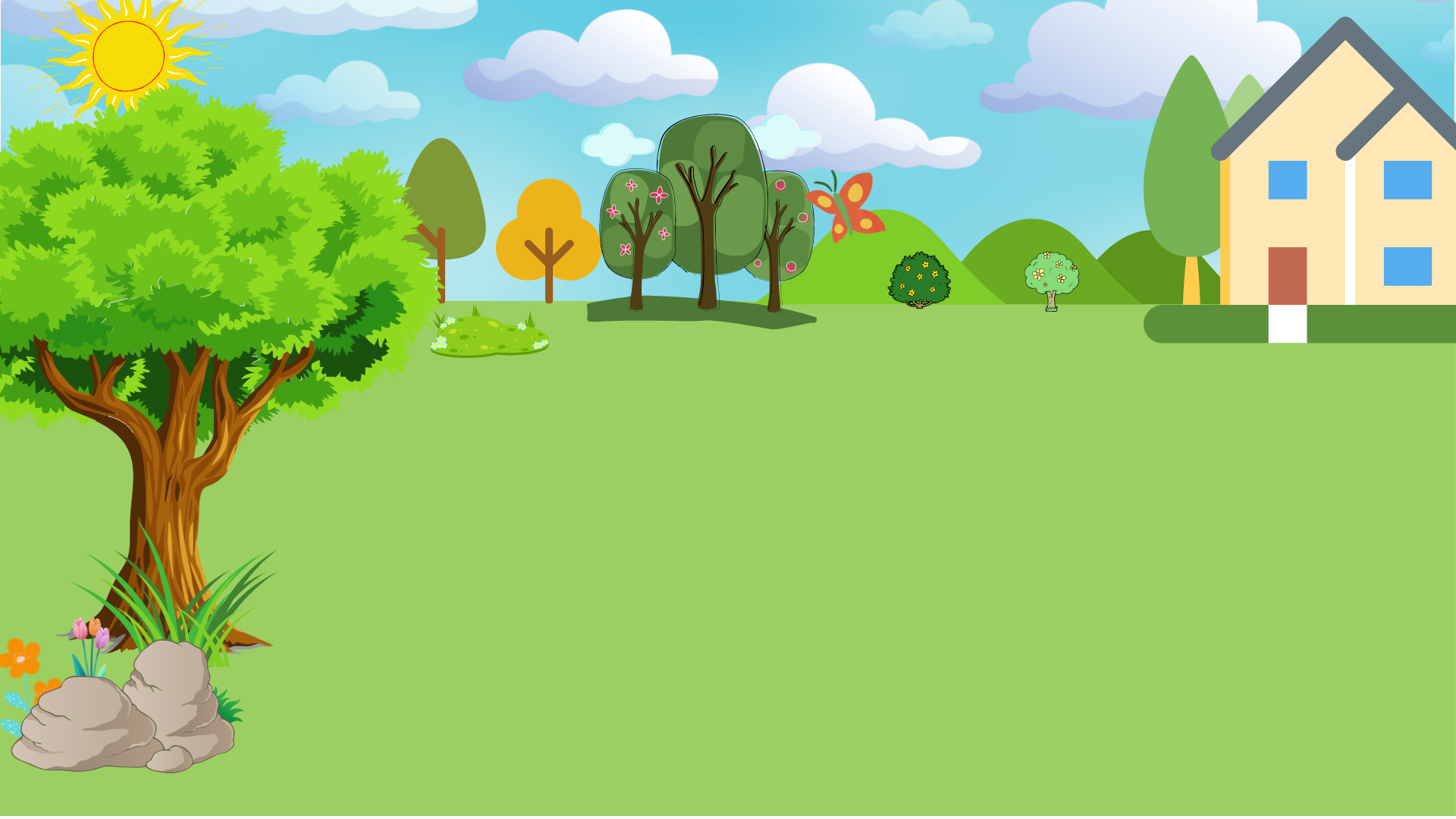 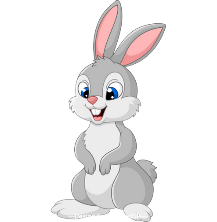 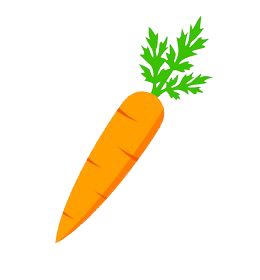 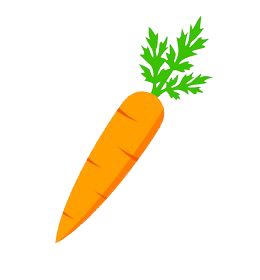 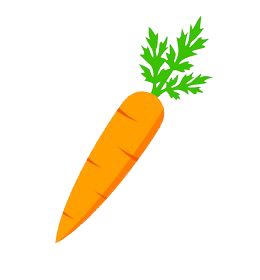 Nhiều củ cà rốt
Một con thỏ
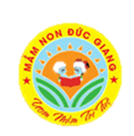 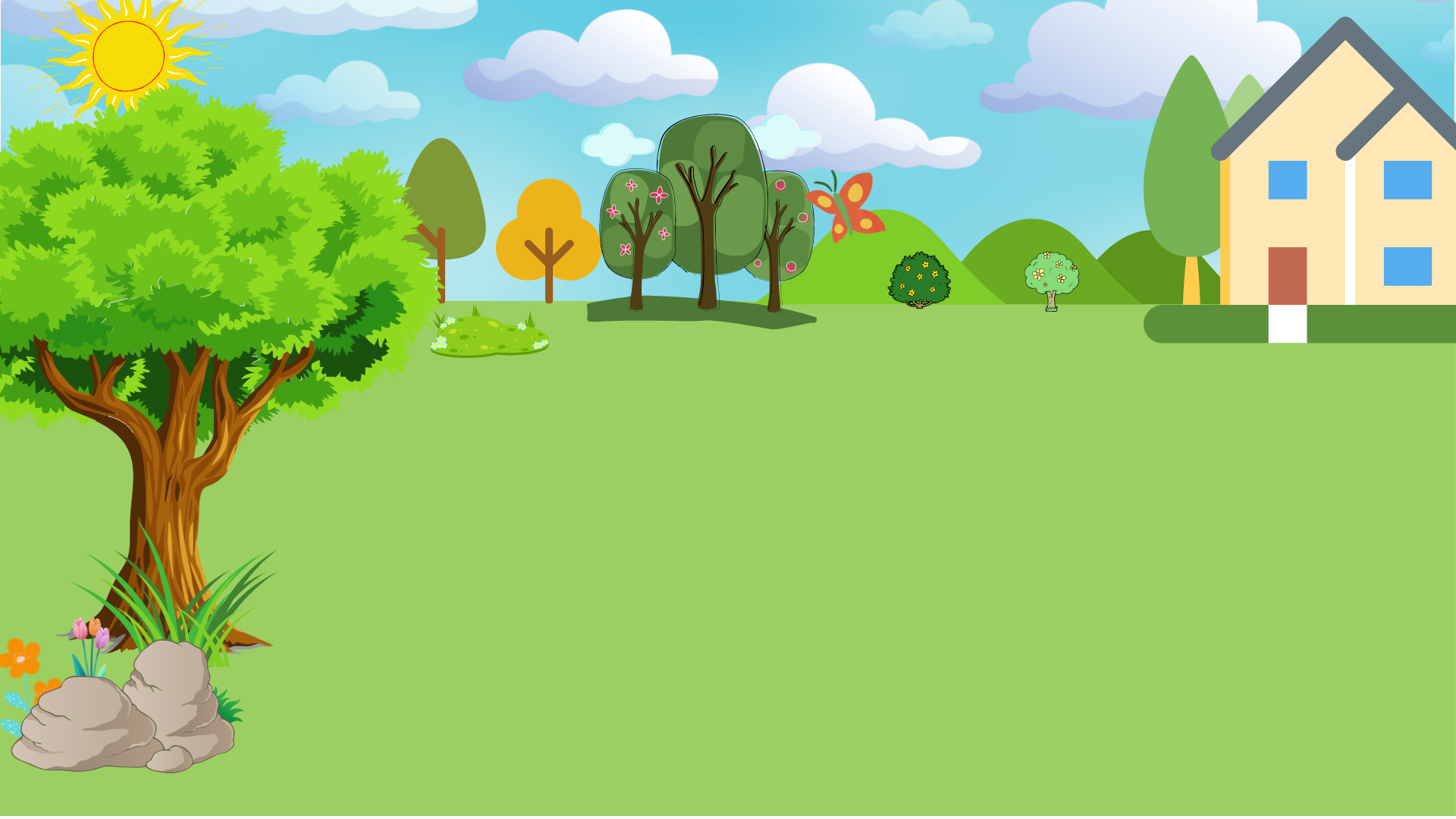 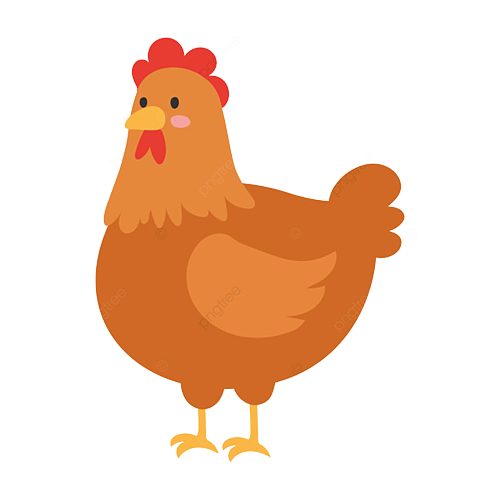 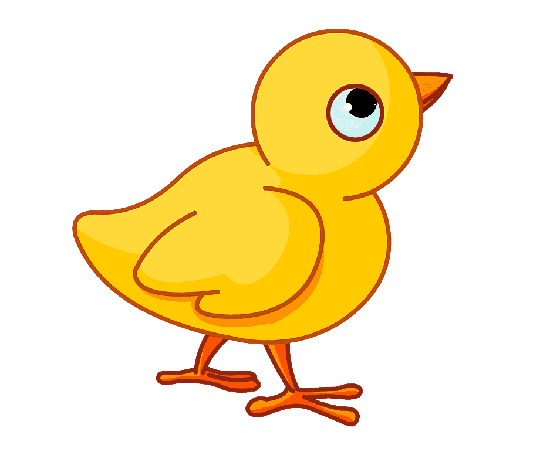 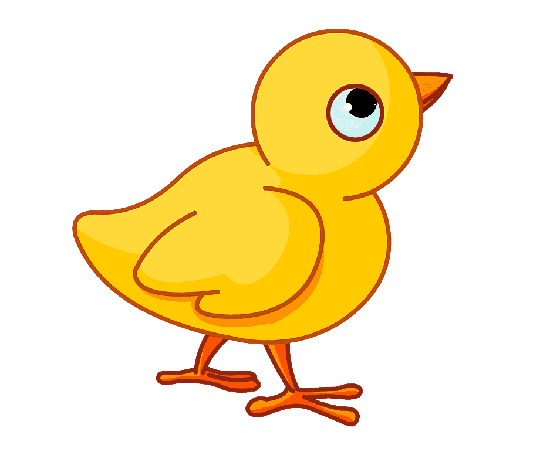 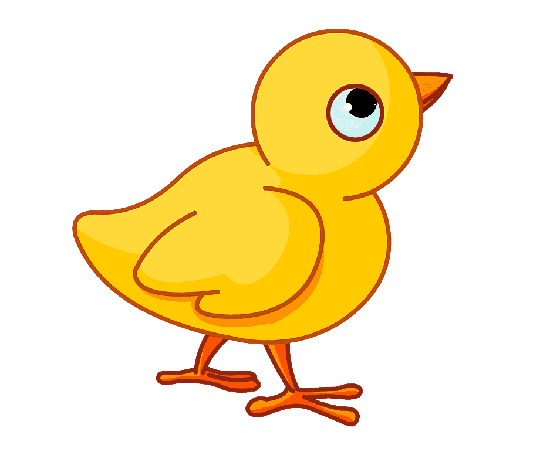 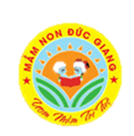 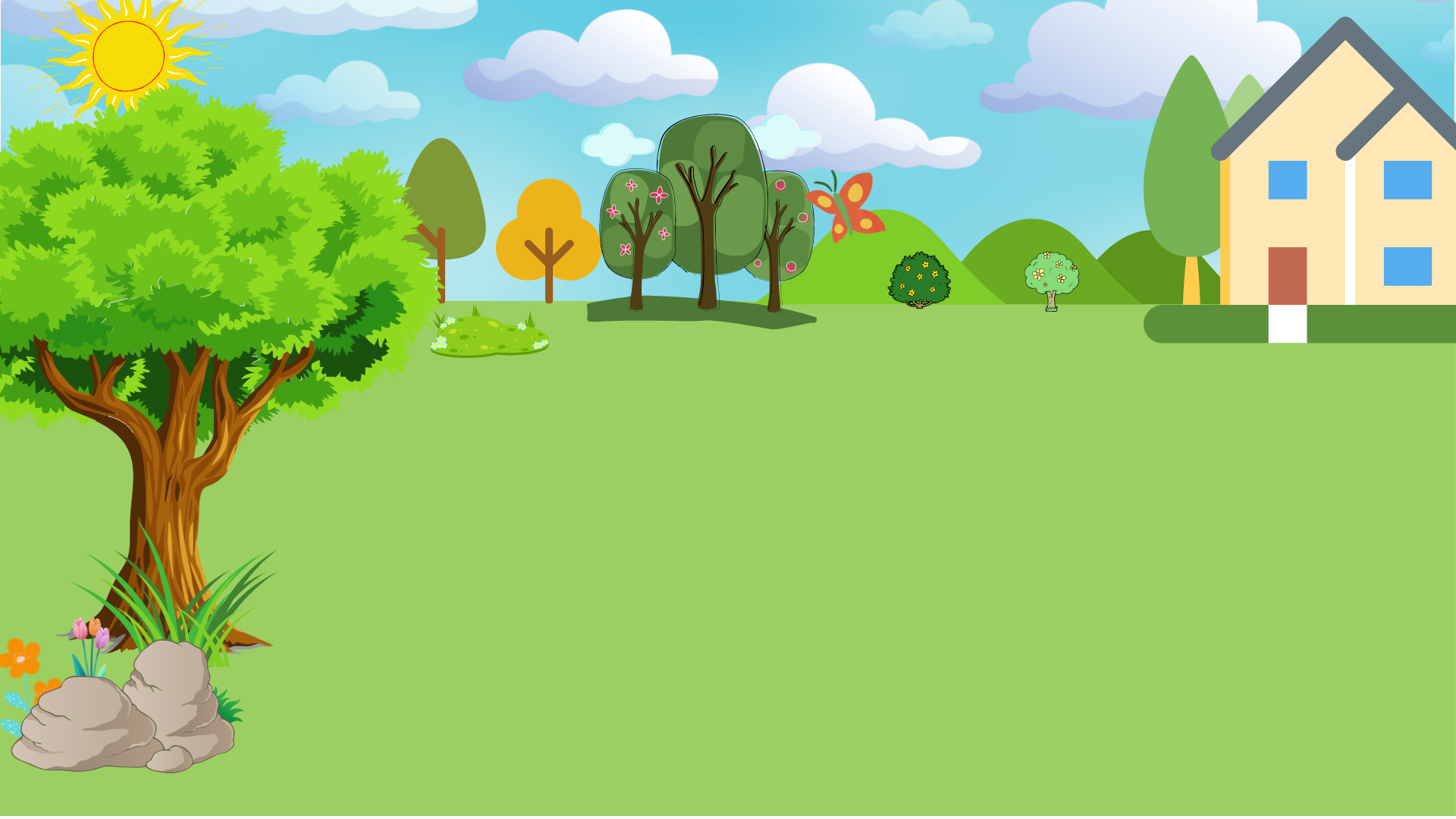 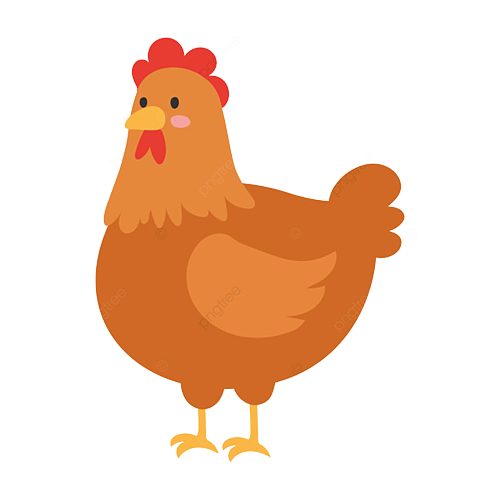 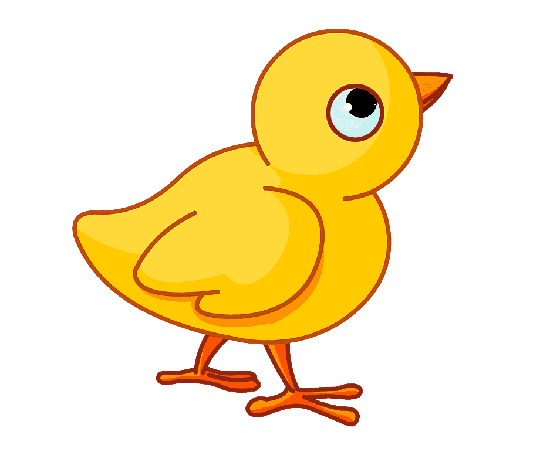 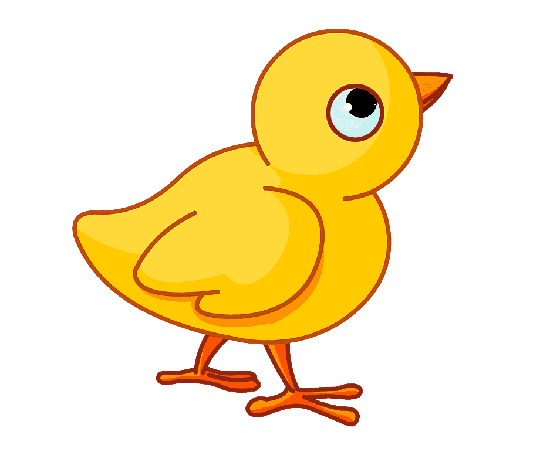 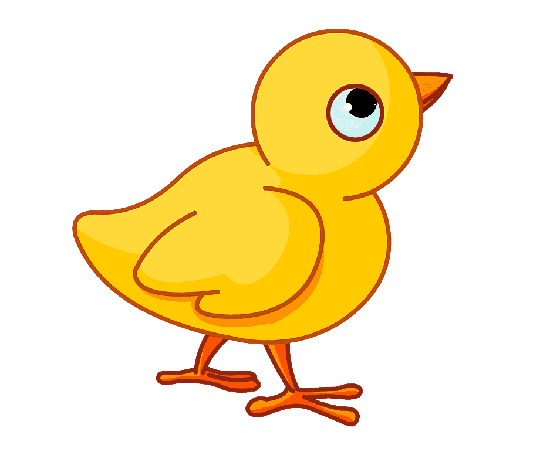 Một gà mẹ
Nhiều gà con
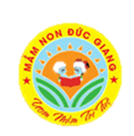 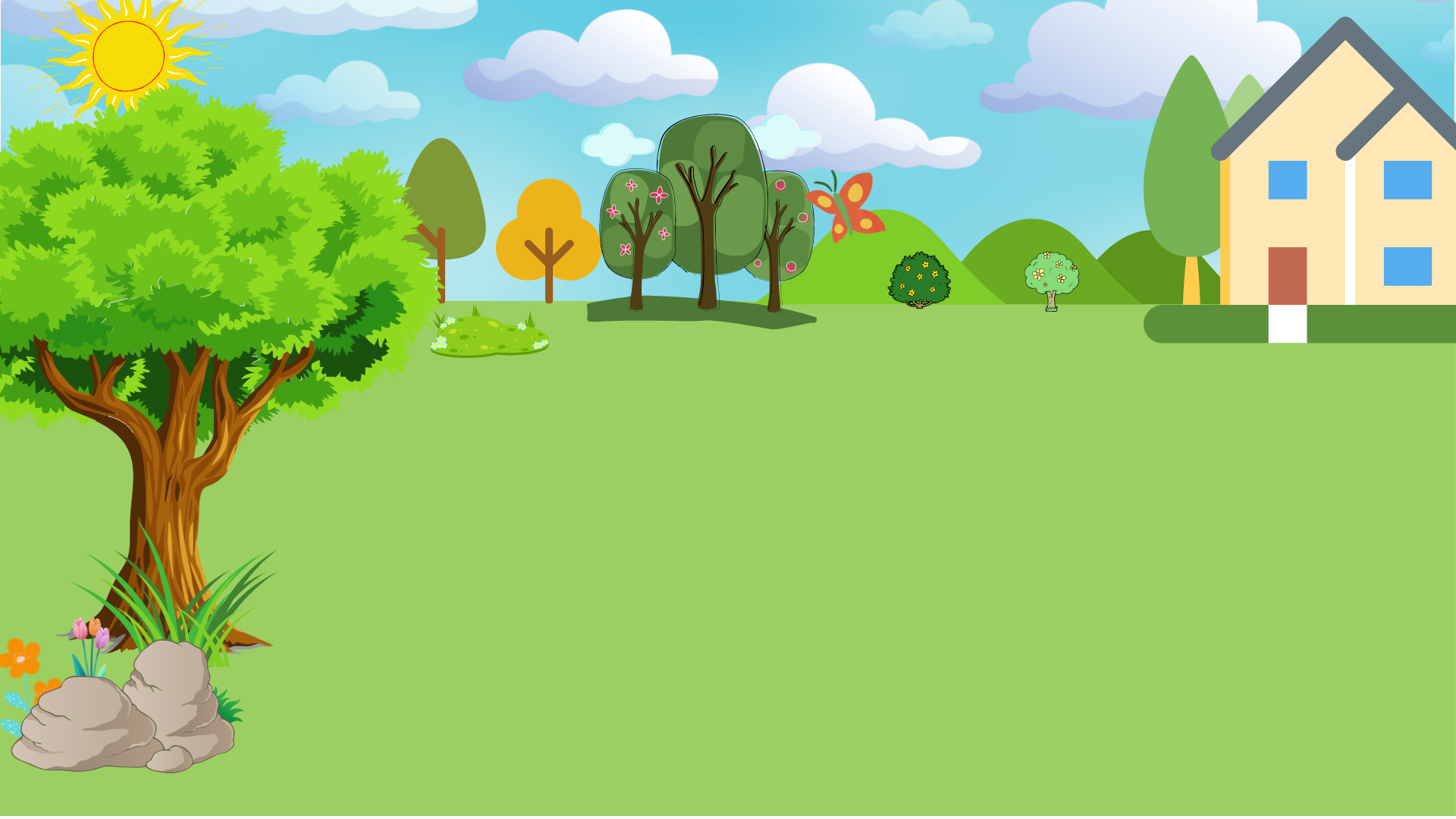 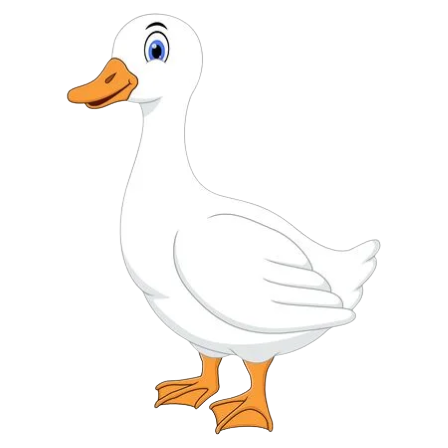 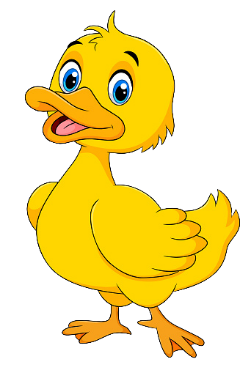 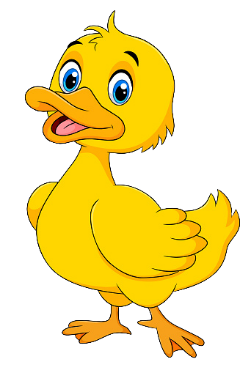 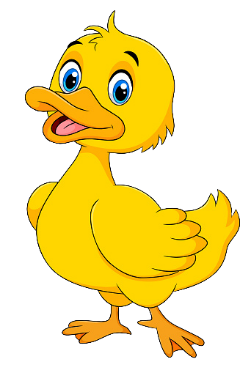 Một vịt mẹ
Nhiều vịt con
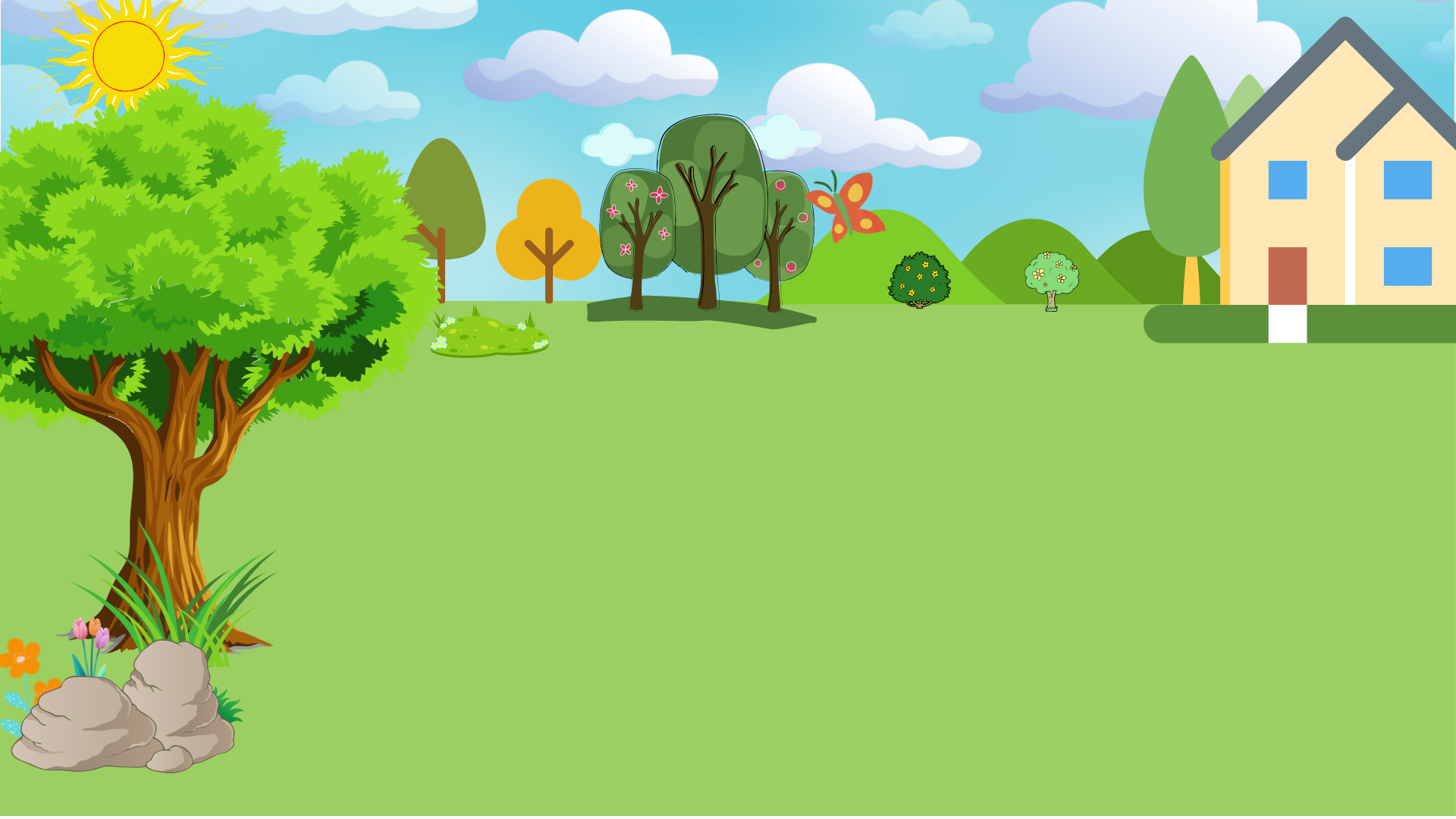 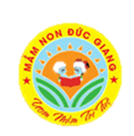 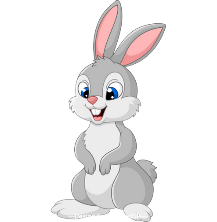 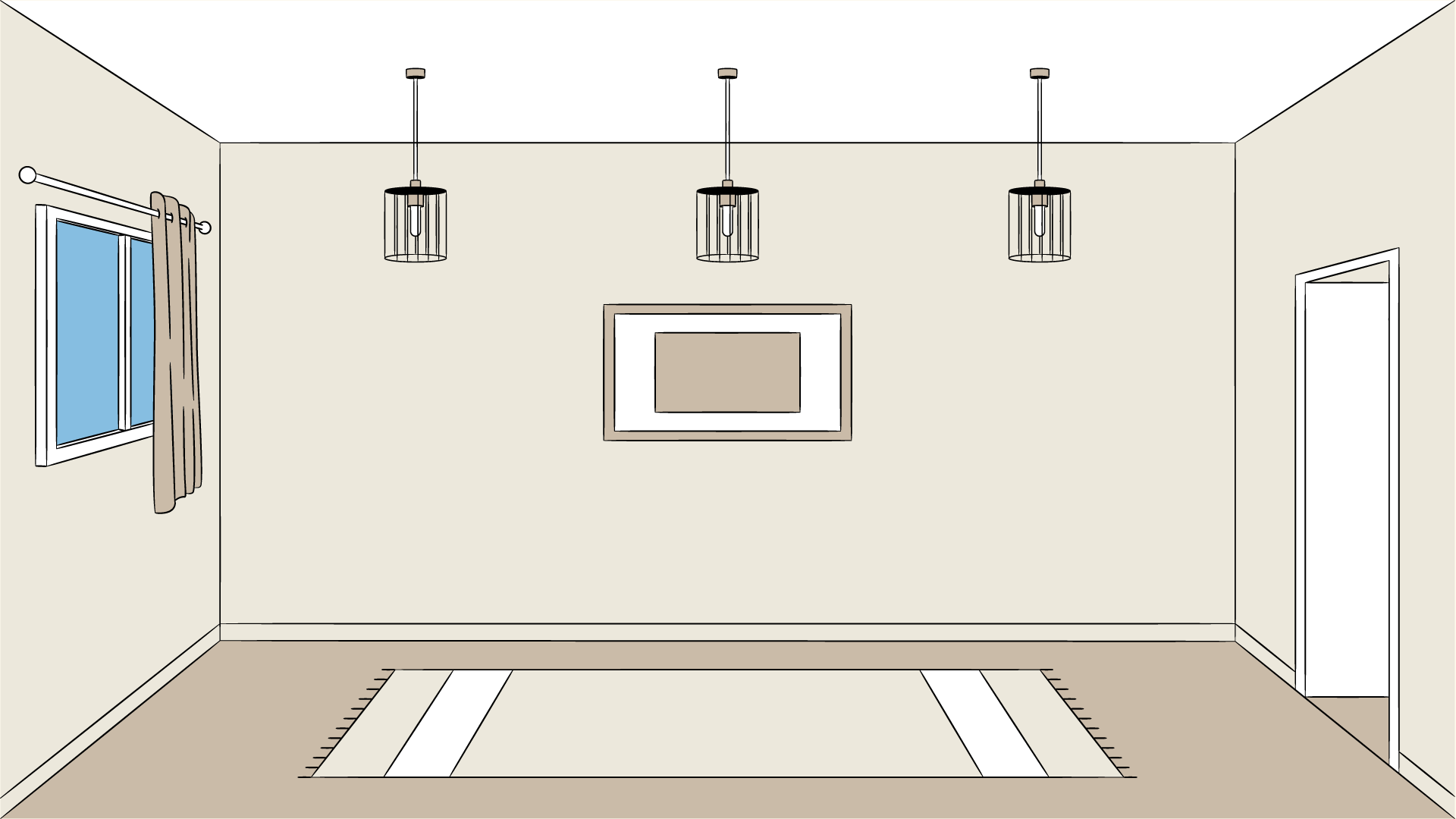 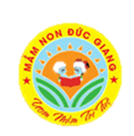 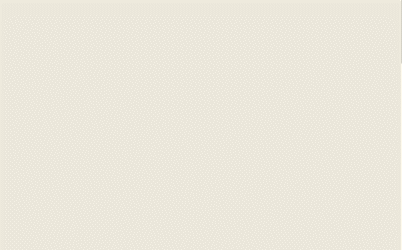 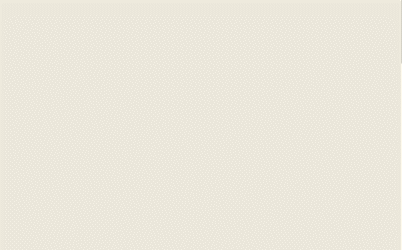 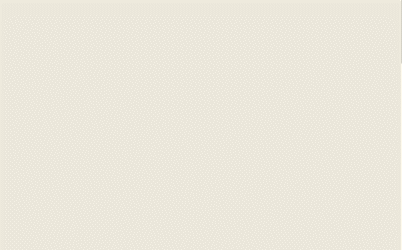 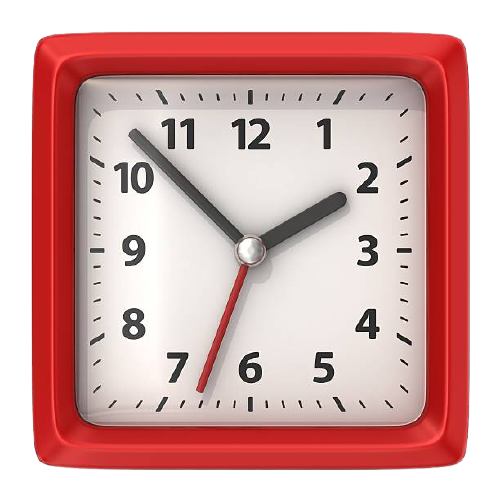 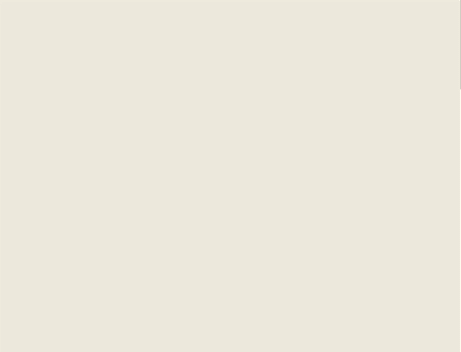 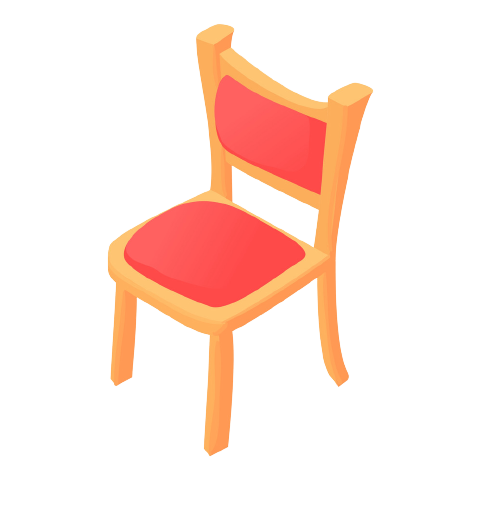 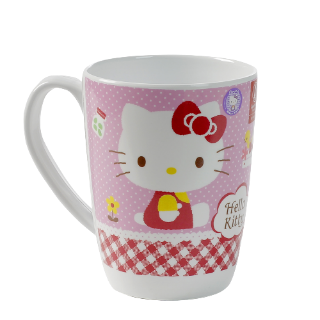 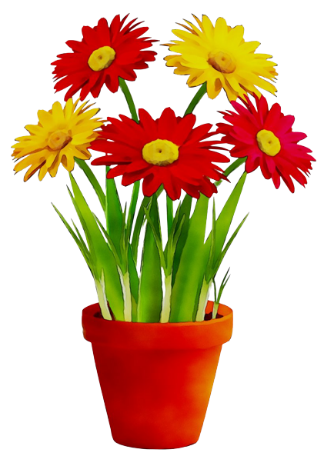 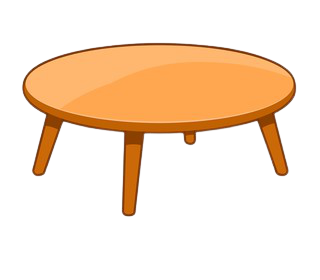 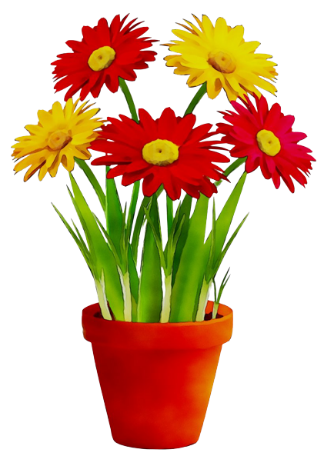 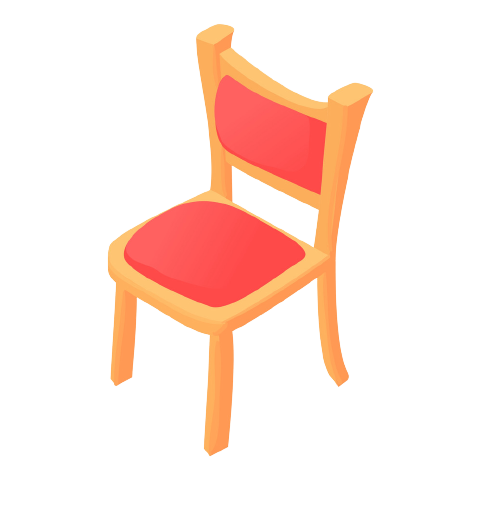 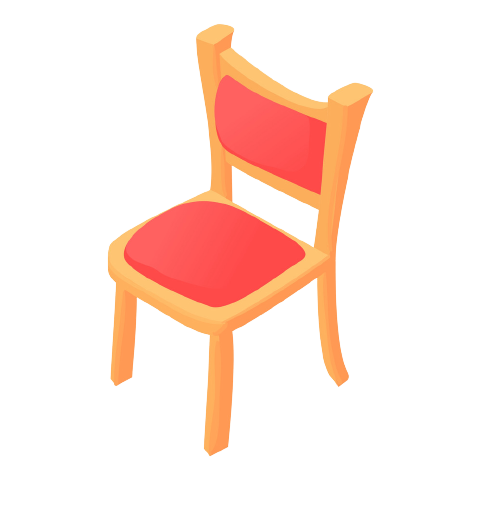 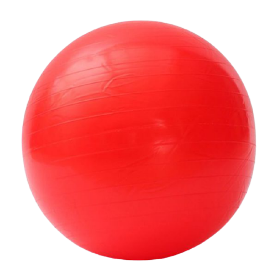 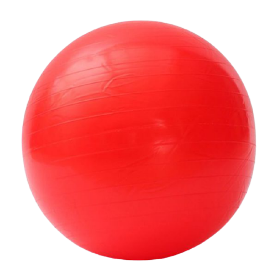 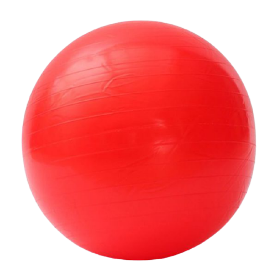 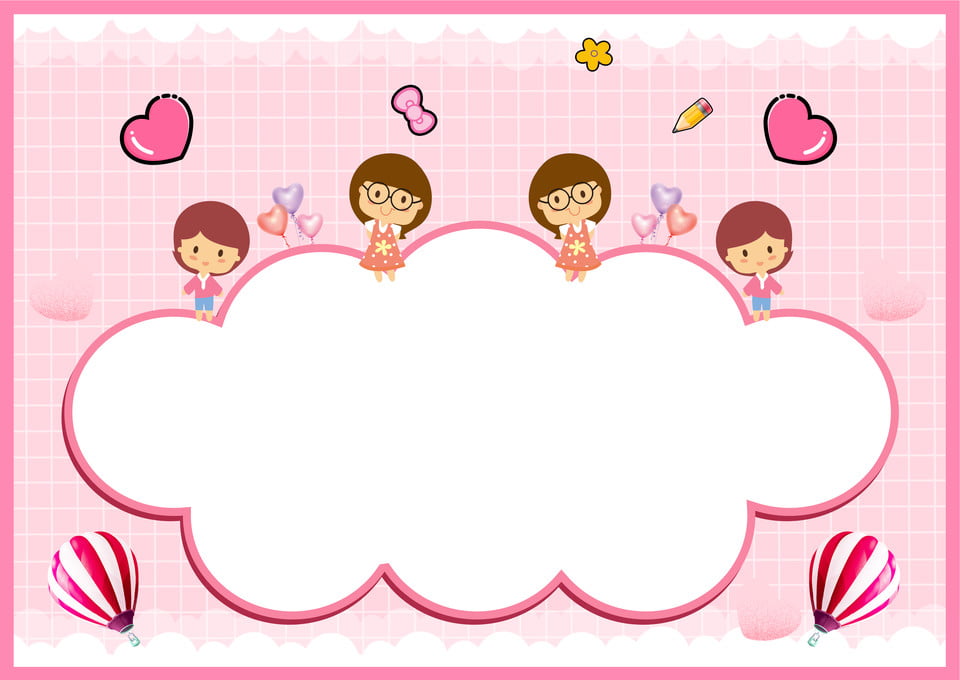 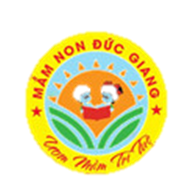 TRÒ CHƠI: Nhìn nhanh chọn đúng
Bé hãy tìm các đồ vật, đồ chơi có số lượng là một và nhiều theo yêu cầu của cô
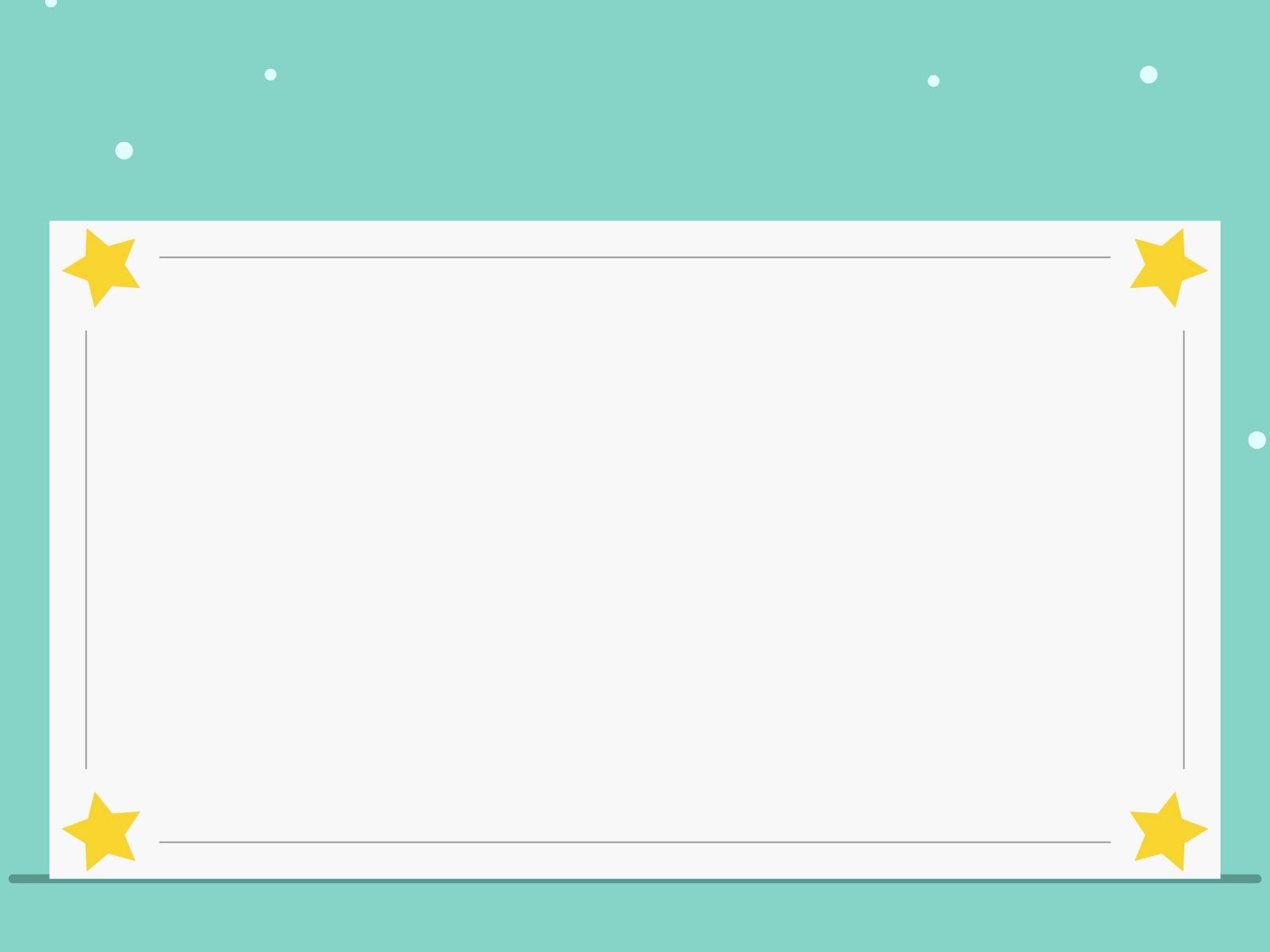 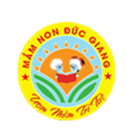 Bé hãy chọn nhóm có nhiều quả trứng
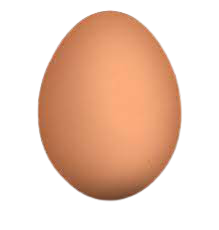 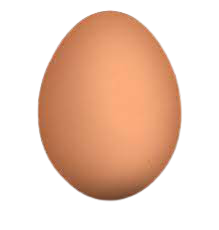 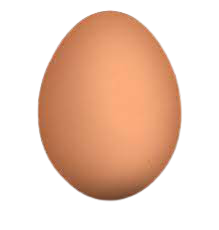 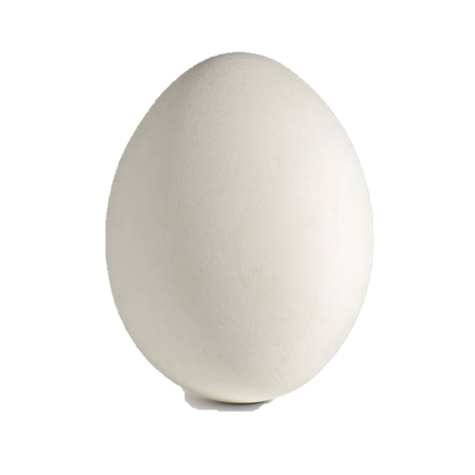 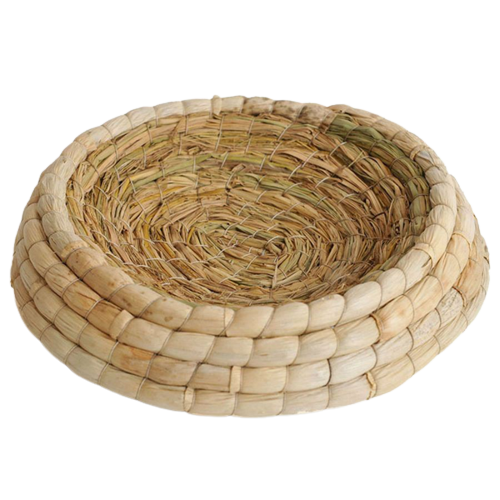 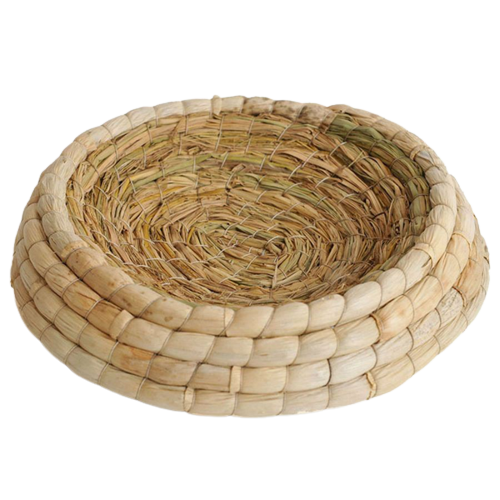 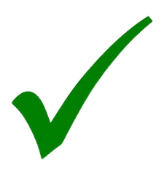 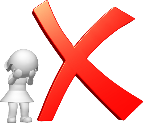 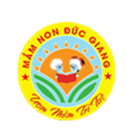 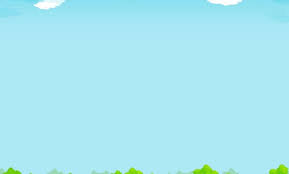 Con hãy chọn nhóm có một con vật
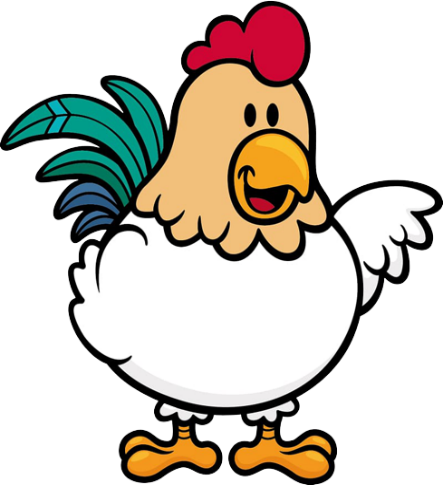 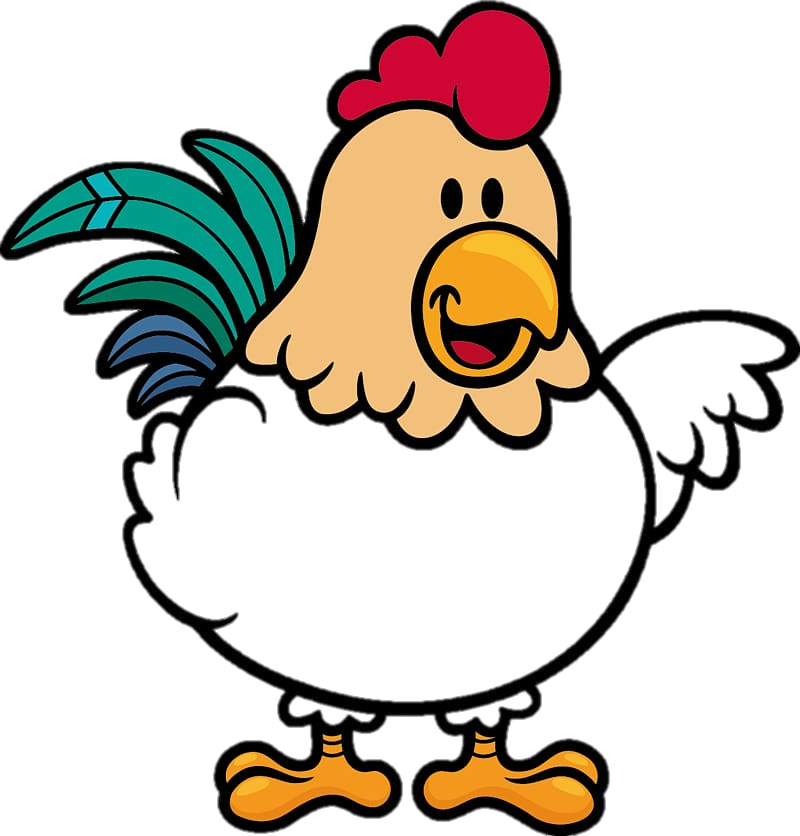 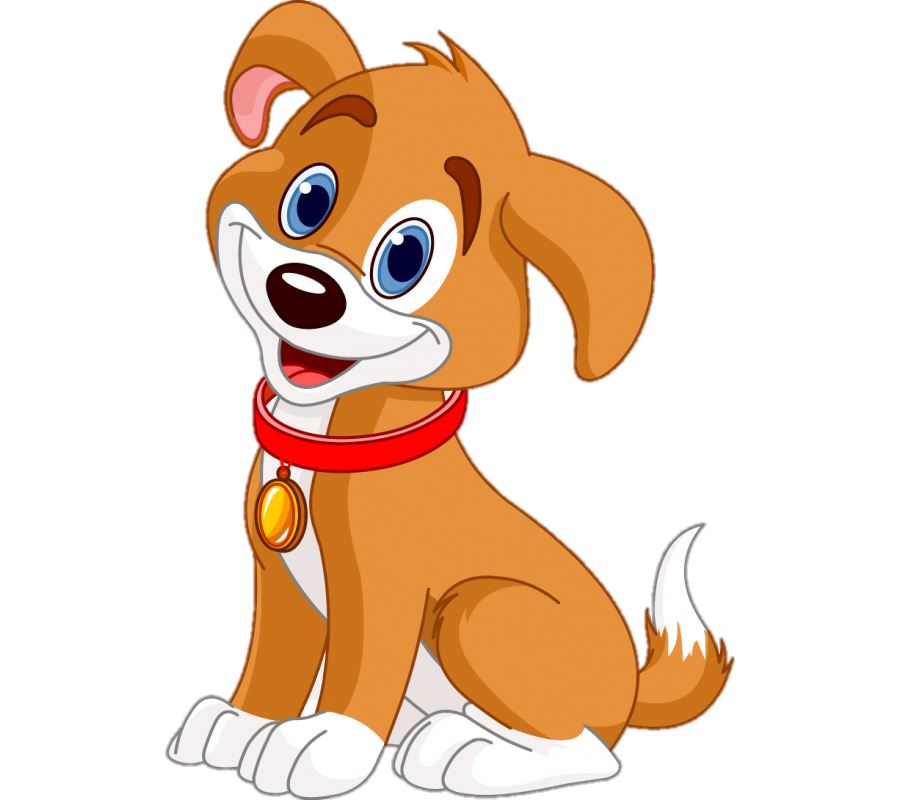 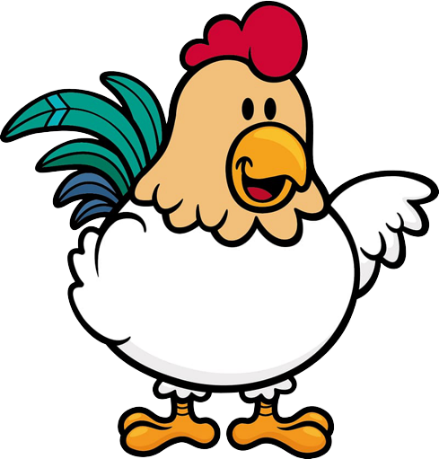 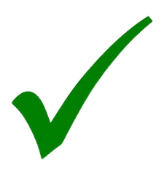 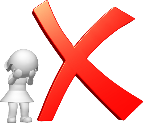 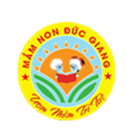 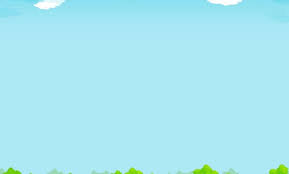 Con hãy chọn nhóm có nhiều con vật
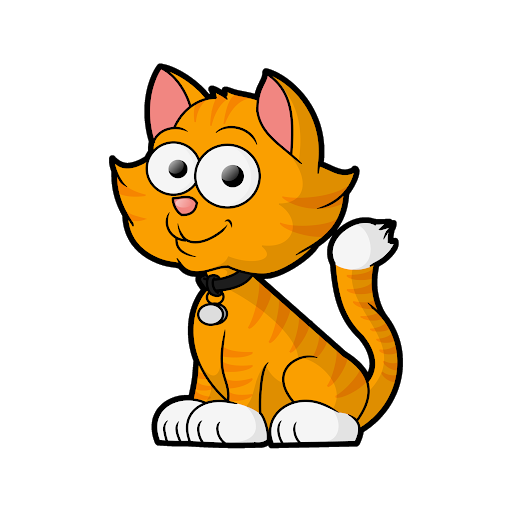 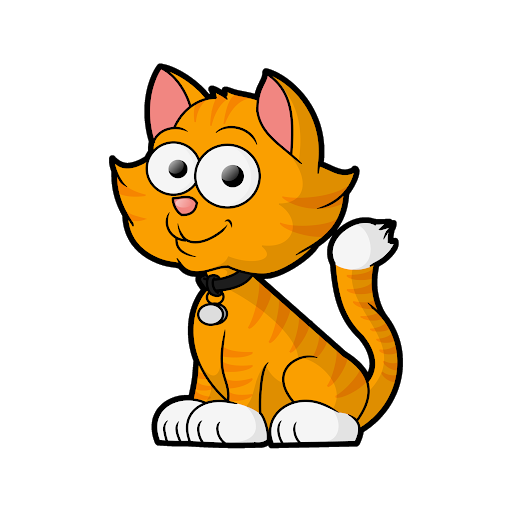 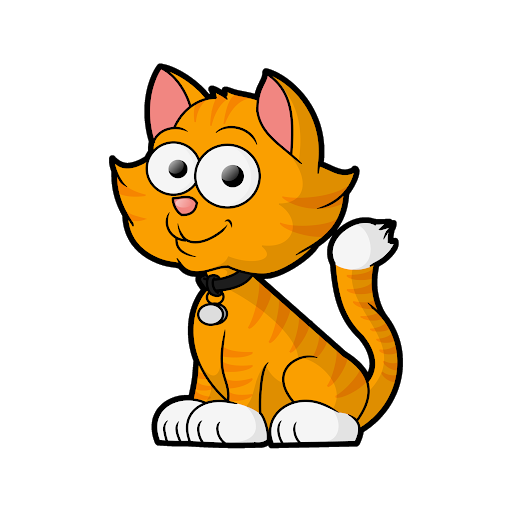 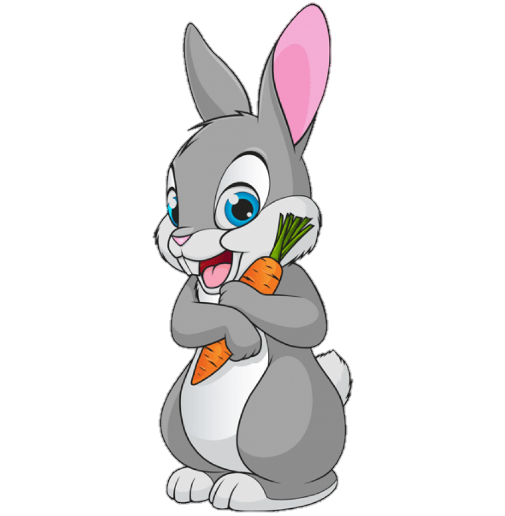 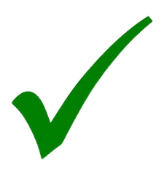 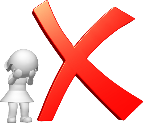 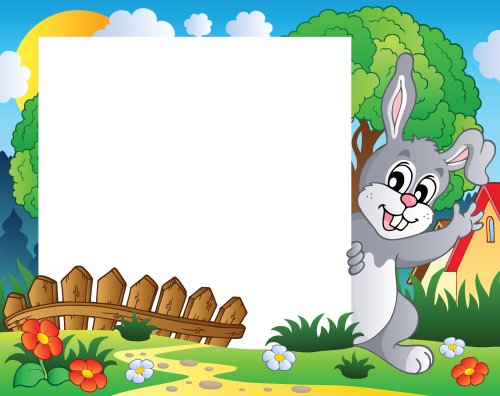 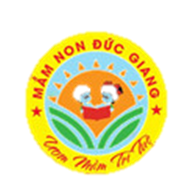 Trò chơi: Bé tìm đúng
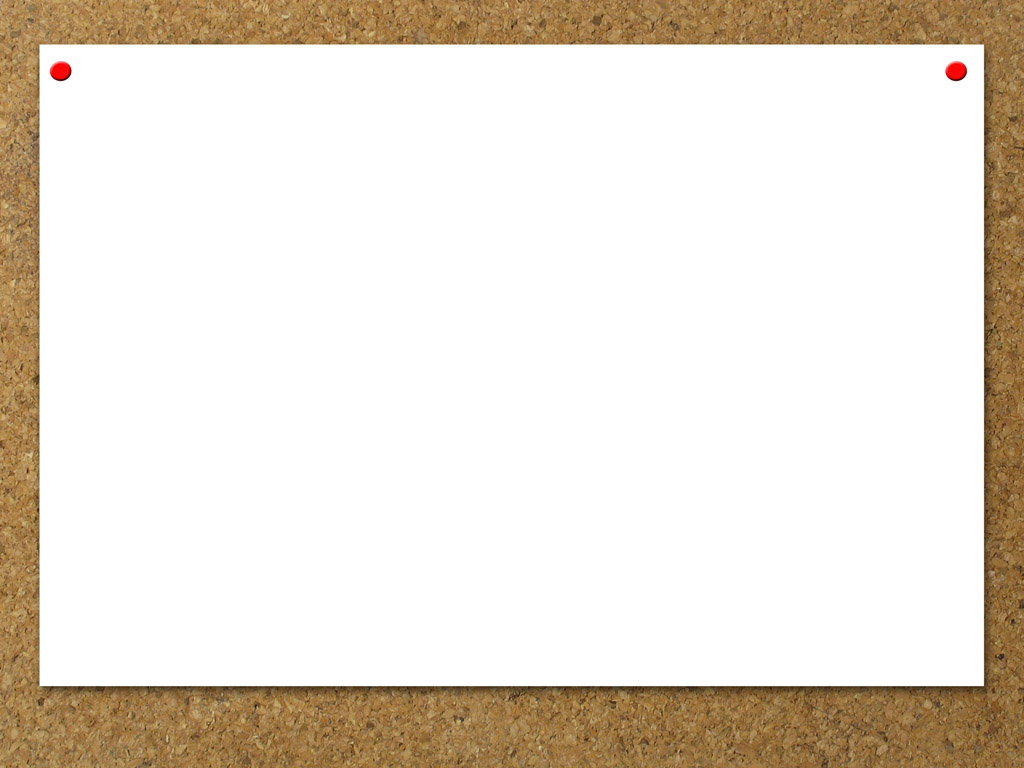 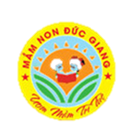 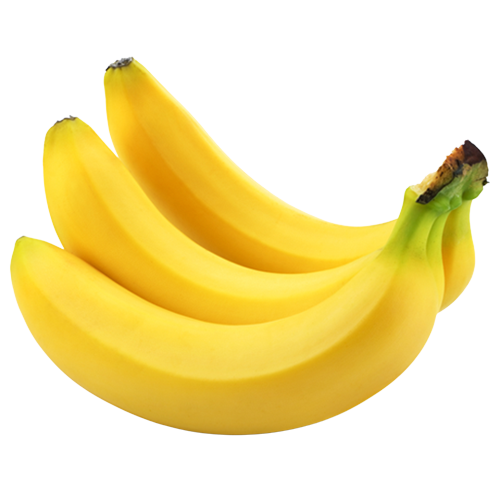 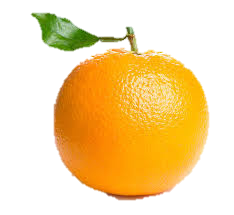 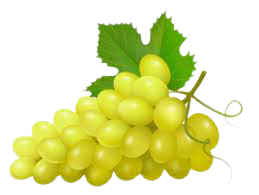 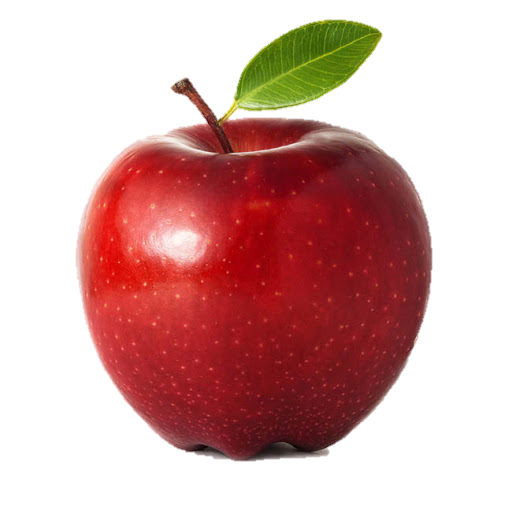 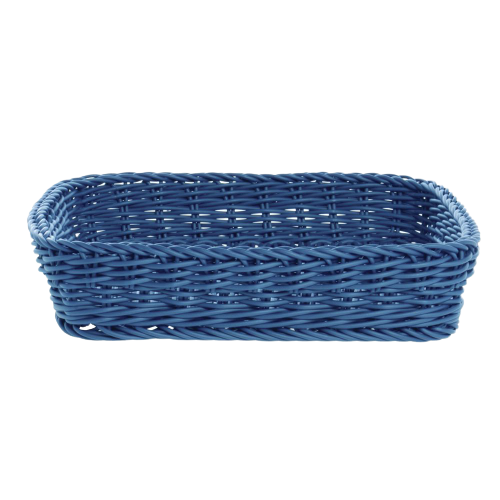 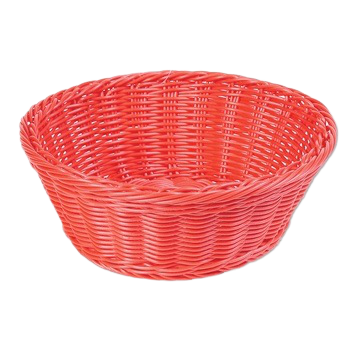 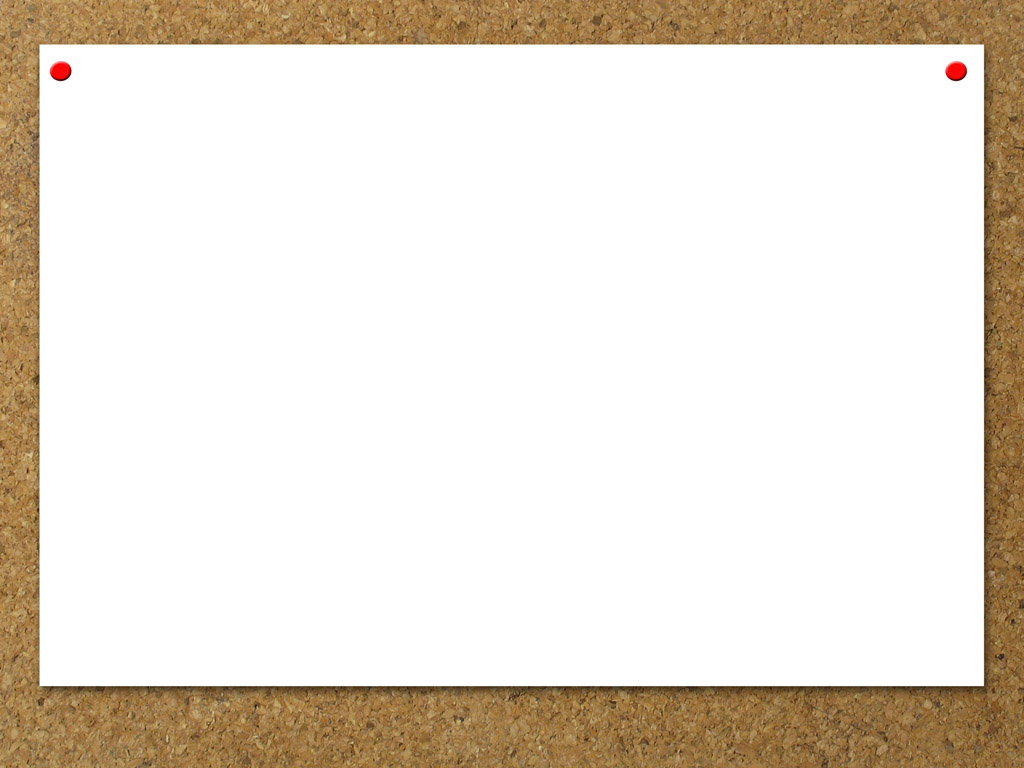 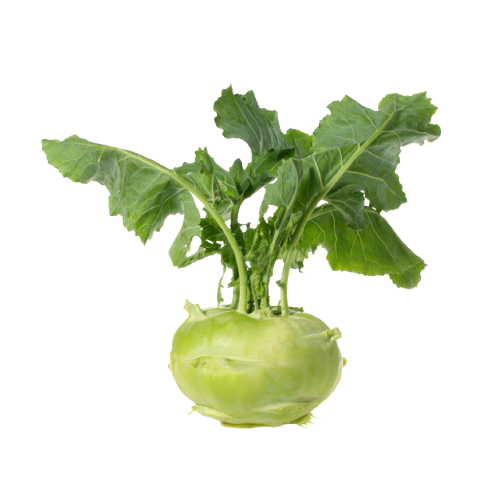 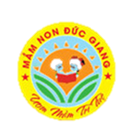 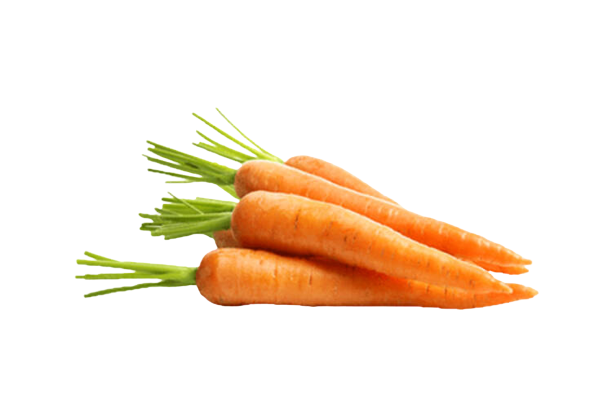 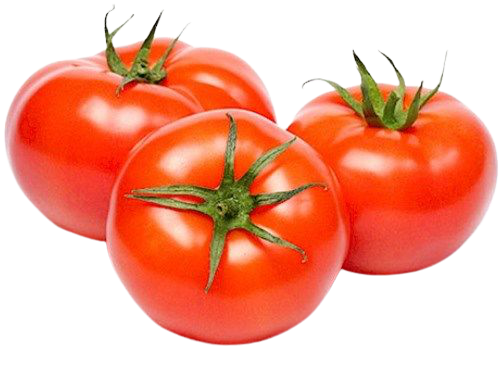 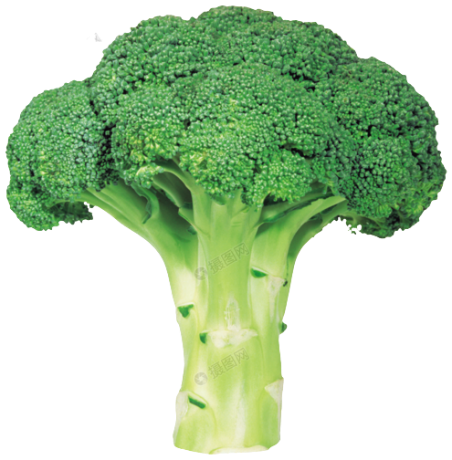 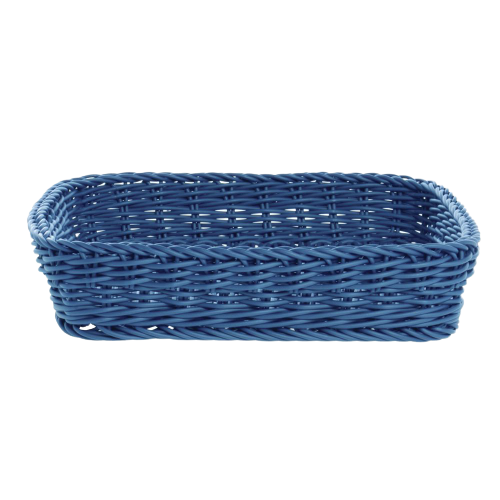 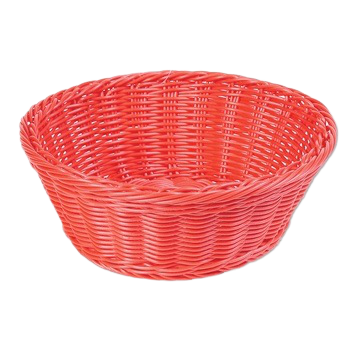 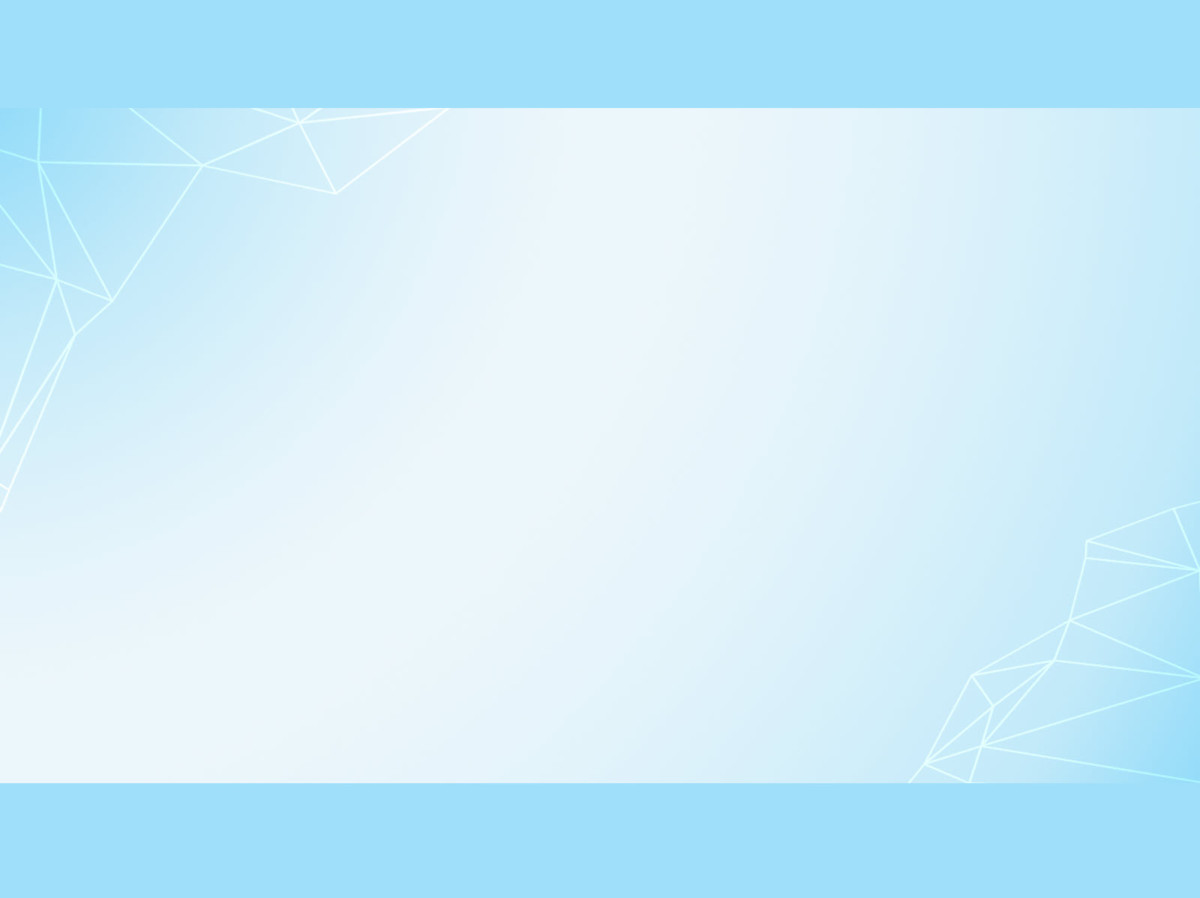 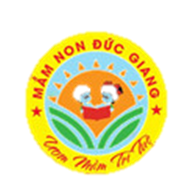 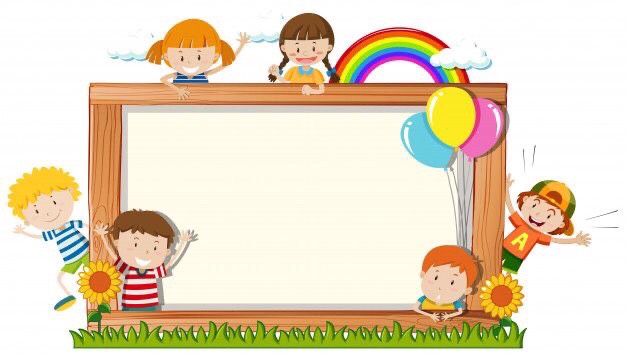 Hẹn gặp lại các con ở buổi học tiếp theo